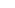 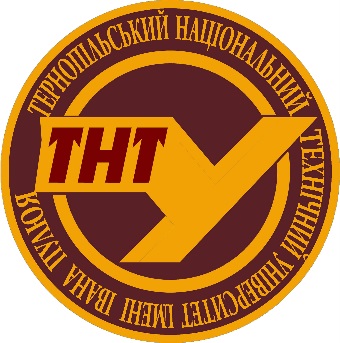 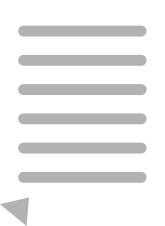 ResearchGate

доповідач: д.т.н., проф. П.О. Марущак
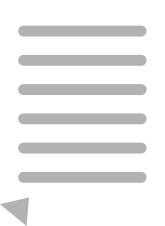 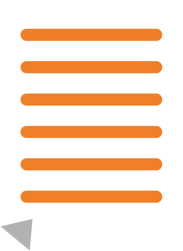 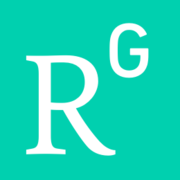 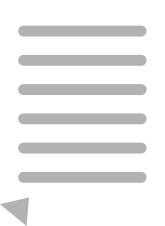 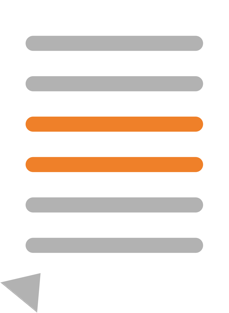 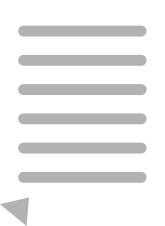 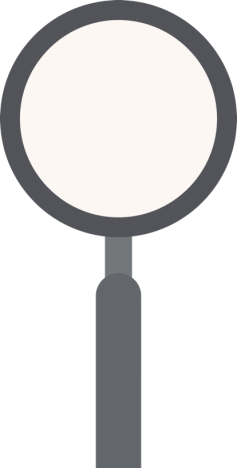 https://www.researchgate.net/
ResearchGate – що це?  Для чого ?
Чим може допомогти науковцям?
Як користуватись?
План
Дослідницька брама
ResearchGate (дослідницька брама) – науковий портал та соціальна мережа, засіб співробітництва між вченими з будь-яких наукових дисциплін. ResearchGate містить веб-застосунки, включаючи семантичний пошук (пошук по резюме), обмін файлами, спільне користування базою публікацій, форуми, методологічні дискусії, групи тощо. Члени можуть створювати свій персональний блог у межах мережі.
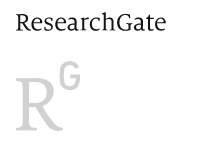 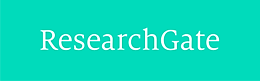 Переваги
ResearchGate зібрала більш ніж 25,000,000 науковців із 200 країн світу, cтаном на 2024 рік.
Серед інших засобів, ResearchGate розвинув семантичний пошуковий механізм, який здійснює пошук по внутрішніх ресурсах і основних зовнішніх базах даних, таких як PubMed, CiteSeer, arXiv, Бібліотеку NASA тощо, для знаходження наукових статей. Розроблено пошуковий механізм для аналізу більшої кількості елементів ніж в стандартних пошуках за ключовими словами, який дозволить аналізувати повністю резюме статей. Його ідея полягає в тому, що більша кількість термінів дозволить отримувати точніші результати.
Групи
Такий же тип семантичної відповідності використовується платформою також і для налагодження контактів між членами мережі. Шляхом аналізу інформації, наданої користувачем на його (або її) профайлі, платформа пропонуватиме групи, інших членів мережі та літературу згідно з можливими науковими інтересами користувача. 
Загалом в межах ResearchGate створено більш ніж 1100 груп. Вони можуть бути відкритими для всіх користувачів або створюватися як приватні групи; кожен член мережі у будь-який час може створити нову групу. Кожна група має також програмні засоби забезпечення співробітництва; наприклад, засіб обміну файлами дозволяє користувачам співпрацювати з колегами у написанні і опублікуванні документів. Інші інструменти включають планувальник зустрічей та опитувальні опції.
Чим корисна ?
Після реєстрації у вас з'явиться можливість:

використовувати пошук і можливість копіювання повних текстів кількох десятків мільйонів наукових статей;
входити в різні дослідницькі групи;
мати доступ до бази міжнародних вакансій для вчених;
значно розширити мережу своїх наукових контактів
… і багато іншого.
Можливості
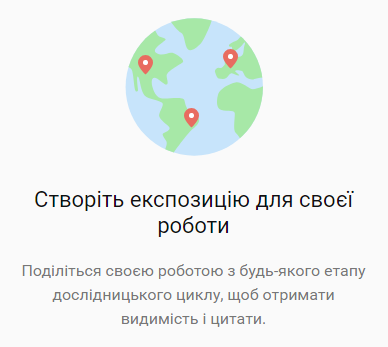 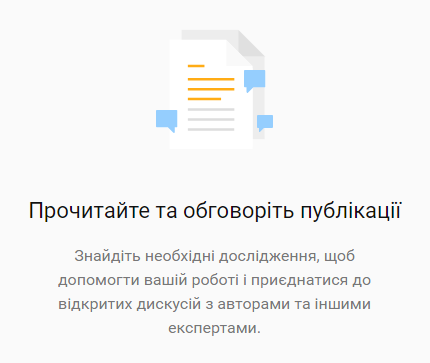 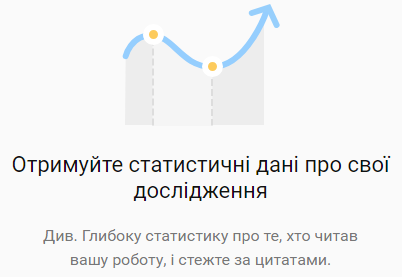 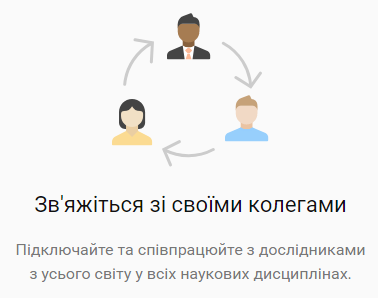 Реєстрація
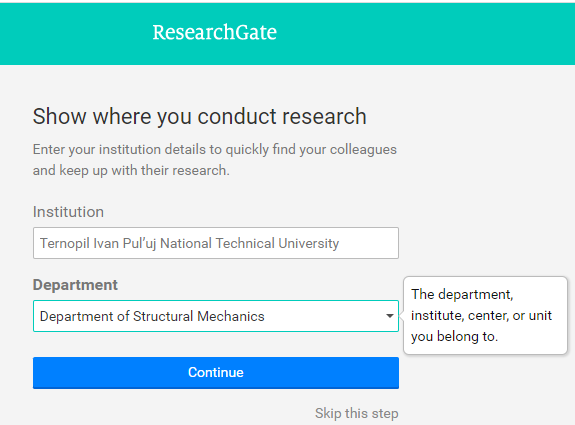 Реєстрація
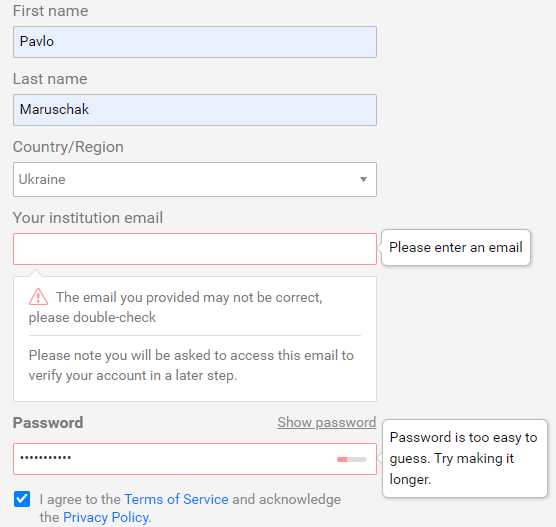 Профіль
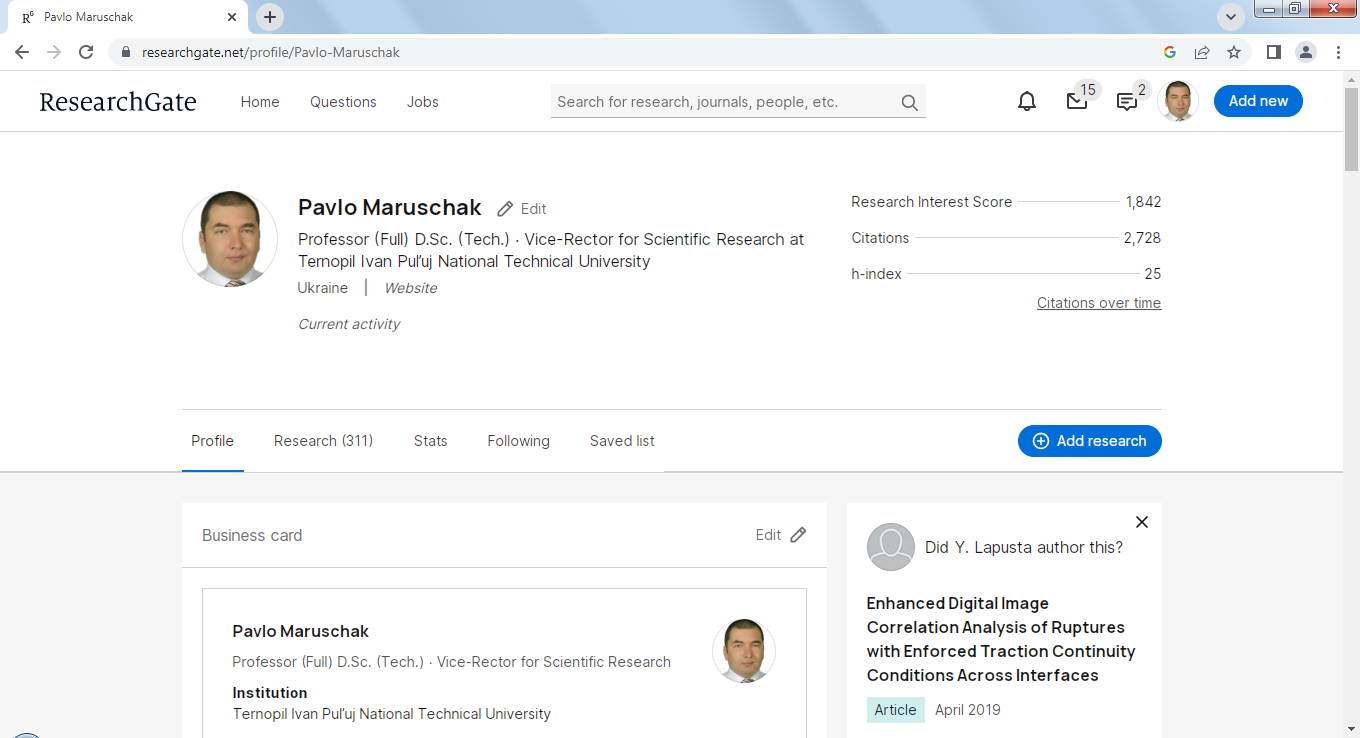 Переглянути всі статті, які пов'язані зі сферою вашої спеціалізації, ви можете на сторінці «Publications» (знаходиться у верхньому головному меню). Поруч ви знайдете список вакансій і резюме, обговорювані питання в світовому науковому співтоваристві, а також вихід на головну сторінку.
Обмін інформацією
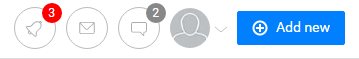 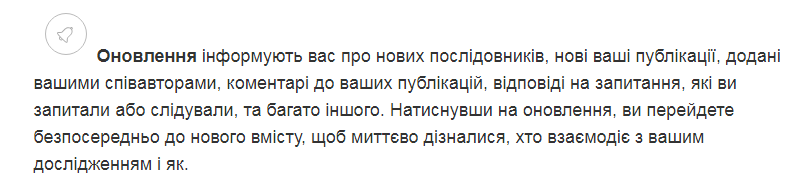 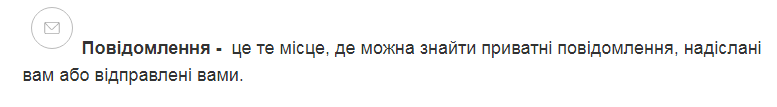 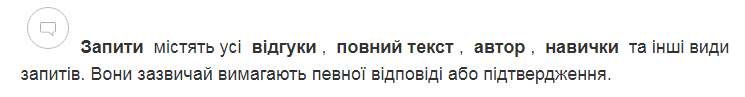 Сфери інтересів
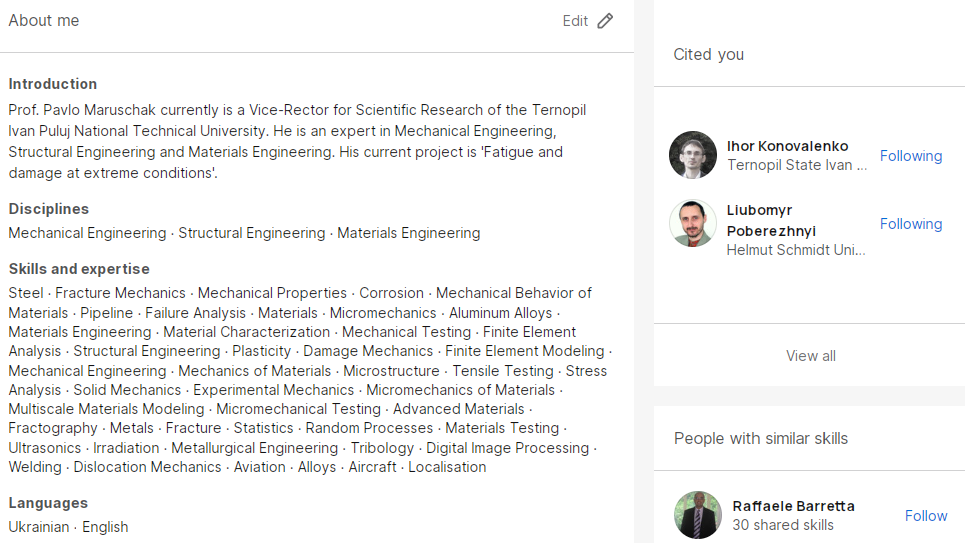 Наповнення профілю
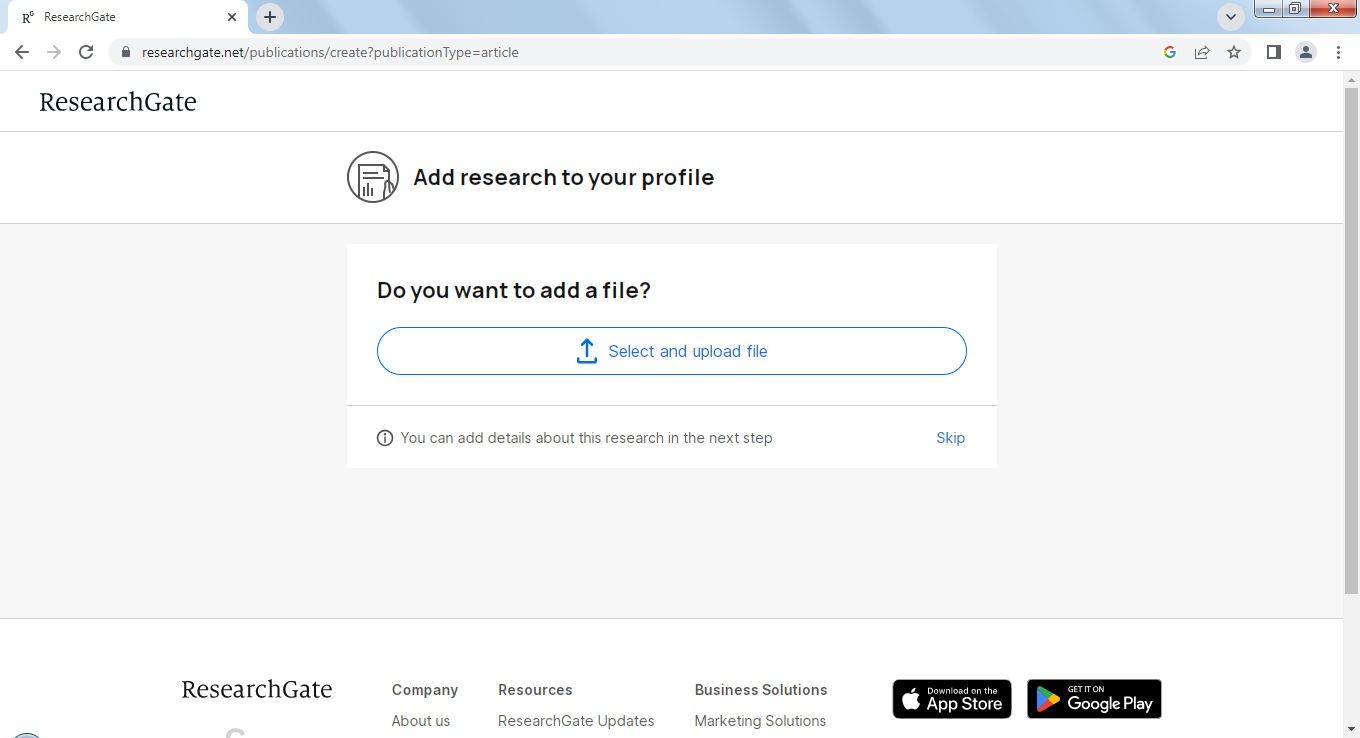 Вам буде запропоновано кілька способів додавання статті: вказати своє авторство для вже доданих до системи статей вашими співавторами, спробувати знайти інші статті за допомогою пошуку, скористатися менеджером посилань (для просунутих користувачів, оскільки потрібно вміти генерувати *.xml файли) або додати статтю вручну.
Вакансії і можливості
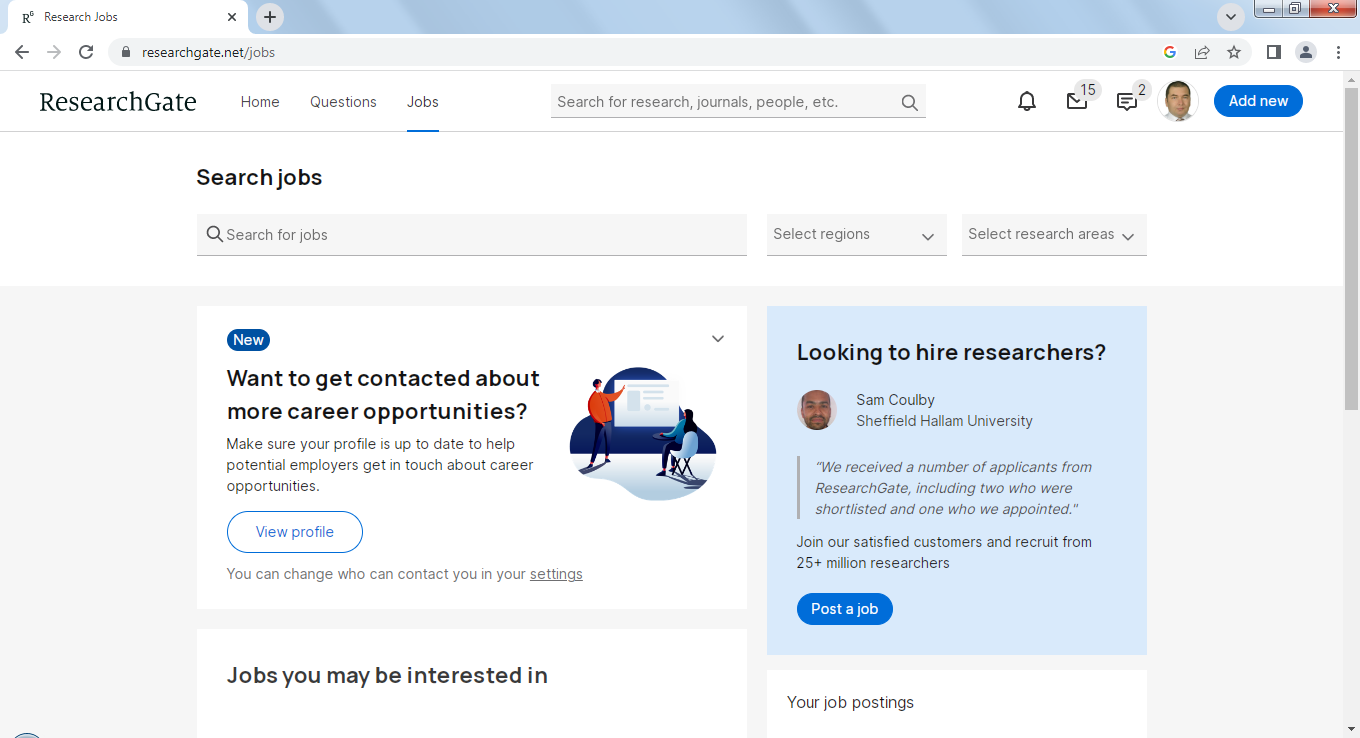 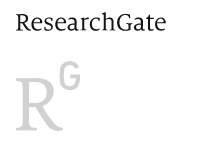 Дякую за увагу!